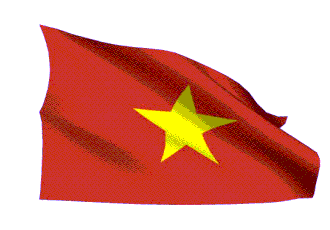 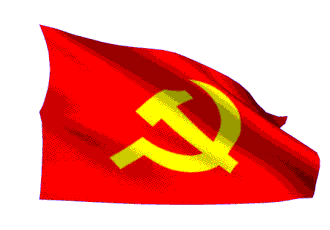 SỞ GIÁO DỤC VÀ ĐÀO TẠOTHÀNH PHỐ HỒ CHÍ MINH
TRIỂN KHAI THỰC HIỆN
NGHỊ ĐỊNH SỐ 46/2017/NĐ-CP 
NGHỊ ĐỊNH SỐ 135/2018/NĐ-CP

Thành phố Hồ Chí Minh, ngày 04 tháng 10 năm 2019
NGHỊ ĐỊNH SỐ 46/2017/NĐ-CP
9 Chương – 113 Điều
NGHỊ ĐỊNH SỐ 135/2018NĐ-CP
3 Điều
1. Sửa đổi, bổ sung điểm b khoản 2, điểm b và điểm c khoản 3 Điều 4
2. Sửa đổi, bổ sung điểm a, điểm b và gạch đầu dòng thứ năm điểm d khoản 2 Điều 5
3. Sửa đổi, bổ sung khoản 2, điểm c và điểm d khoản 3 Điều 6
4. Sửa đổi, bổ sung điểm a khoản 3, điểm b và điểm c khoản 4 Điều 7
5. Sửa đổi, bổ sung Điều 10
6. Sửa đổi điểm c khoản 2 và điểm d khoản 3 Điều 11
7. Sửa đổi, bổ sung khoản 3 và điểm c khoản 4 Điều 12
              (Sửa đổi, bổ sung  có liên quan đến mầm non)
8. Sửa đổi, bổ sung điểm c khoản 2; điểm b và điểm c khoản 3 Điều 16 …………………………………………………………………………………………………………………
44. Sửa đổi điểm b và điểm c khoản 2 Điều 108
Chương I: QUY ĐỊNH CHUNG
Điều 1. Phạm vi điều chỉnh
1. Nghị định này quy định về điều kiện đầu tư và hoạt động trong lĩnh vực giáo dục, bao gồm:
a) Thành lập, cho phép thành lập, sáp nhập, chia, tách, giải thể; cho phép hoạt động giáo dục, đình chỉ hoạt động giáo dục đối với: Cơ sở giáo dục mầm non; cơ sở giáo dục phổ thông; cơ sở giáo dục thường xuyên; trường chuyên biệt; trường đại học, học viện (sau đây gọi chung là trường đại học);
Chương I: QUY ĐỊNH CHUNG
Điều 2. Đối tượng áp dụng
1. Nghị định này áp dụng đối với: Cơ sở giáo dục mầm non; cơ sở giáo dục phổ thông; cơ sở giáo dục thường xuyên; trường chuyên biệt; trường đại học; trường trung cấp, trường cao đẳng thực hiện hoạt động giáo dục nghề nghiệp đối với nhóm ngành đào tạo giáo viên; tổ chức kiểm định chất lượng giáo dục; tổ chức kinh doanh dịch vụ tư vấn du học; tổ chức và cá nhân khác thực hiện hoạt động giáo dục.
Mục 1. TRƯỜNG MẪU GIÁO, TRƯỜNG MẦM NON, NHÀ TRẺ:
THỦ
TỤC 
HÀNH 
CHÍNH
Mục 1. TRƯỜNG MẪU GIÁO, TRƯỜNG MẦM NON, NHÀ TRẺ:
THỦ
TỤC 
HÀNH 
CHÍNH
I. TRƯỜNG MẪU GIÁO, TRƯỜNG MẦM NON, NHÀ TRẺ:
A. Quy trình Thành lập và hoạt động trường
1. Điều kiện thành lập/ cho phép thành lập trường
I. TRƯỜNG MẪU GIÁO, TRƯỜNG MẦM NON, NHÀ TRẺ:
A. Quy trình Thành lập trường :
2. Thủ tục thành lập/ cho phép thành lập trường
I. TRƯỜNG MẪU GIÁO, TRƯỜNG MẦM NON, NHÀ TRẺ:
A. Quy trình Thành lập trường:
2. Thủ tục thành lập/ cho phép thành lập trường
NỘP HỒ SƠ
5 ngày
RA QUYẾT ĐỊNH/
TRẢ LỜI VB
CHỈ ĐẠO
5 ngày
15 ngày
THẨM ĐỊNH ĐIỀU KIỆN
I. TRƯỜNG MẪU GIÁO, TRƯỜNG MẦM NON, NHÀ TRẺ:
B. Quy trình cho phép Hoạt động giáo dục:
1. Điều kiện hoạt động giáo dục
I. TRƯỜNG MẪU GIÁO, TRƯỜNG MẦM NON, NHÀ TRẺ:
B. Quy trình cho phép Hoạt động giáo dục:
2. Thủ tục hoạt động giáo dục
I. TRƯỜNG MẪU GIÁO, TRƯỜNG MẦM NON, NHÀ TRẺ:
B. Quy trình cho phép Hoạt động giáo dục:
2. Thủ tục hoạt động giáo dục
5 ngày
Thông báo thẩm định/nội dungchỉnh sửa
Tổ chức, cá nhân
Tổ chức, cá nhân
Phòng GD&ĐT
5 ngày
Ra quyết định/thông báo VB
15 ngày
Tổ chức thẩm định thực tế
Phòng GD&ĐT
Phòng GD&ĐT
I. TRƯỜNG MẪU GIÁO, TRƯỜNG MẦM NON, NHÀ TRẺ:
C. Quy trình sáp nhập, chia, tách trường
I. TRƯỜNG MẪU GIÁO, TRƯỜNG MẦM NON, NHÀ TRẺ:
C. Quy trình sáp nhập, chia, tách trường
NỘP HỒ SƠ
5 ngày
RA QUYẾT ĐỊNH/
TRẢ LỜI VB
CHỈ ĐẠO
5 ngày
10 ngày
THẨM ĐỊNH
I. TRƯỜNG MẪU GIÁO, TRƯỜNG MẦM NON, NHÀ TRẺ:
D. Quy trình đình chỉ hoạt động giáo dục trường
I. TRƯỜNG MẪU GIÁO, TRƯỜNG MẦM NON, NHÀ TRẺ:
D. Quy trình đình chỉ hoạt động giáo dục trường
PHÁT HIỆN
 VI PHẠM
THÀNH LẬP
ĐOÀN KIỂM TRA
LẬP BIÊN BẢN
XEM XÉT
QUYẾT ĐỊNH
THÔNG BÁO
HÀNH VI
VI PHẠM
10 ngày
I. TRƯỜNG MẪU GIÁO, TRƯỜNG MẦM NON, NHÀ TRẺ:
D. Quy trình đình chỉ hoạt động giáo dục trường
I. TRƯỜNG MẪU GIÁO, TRƯỜNG MẦM NON, NHÀ TRẺ:
E. Quy trình giải thể trường
I. TRƯỜNG MẪU GIÁO, TRƯỜNG MẦM NON, NHÀ TRẺ:
D. Quy trình giải thể trường
20 ngày
10 ngày
Mục 2. NHÓM TRẺ, LỚP MẪU GIÁO ĐỘC LẬP:
THỦ
TỤC 
HÀNH 
CHÍNH
Mục 2. NHÓM TRẺ, LỚP MẪU GIÁO ĐỘC LẬP:
THỦ
TỤC 
HÀNH 
CHÍNH
II. NHÓM TRẺ, LỚP MẪU GIÁO ĐỘC LẬP:
1. Điều kiện thành lập và hoạt động
Có giáo viên đạt trình độ theo quy định
Có cơ sở vật chất
ĐIỀU KIỆN
THÀNH LẬP
Có trang thiết bị phù hợp với lứa tuổi
Tài liệu cho người nuôi dạy/ giáo viên
II. NHÓM TRẺ, LỚP MẪU GIÁO ĐỘC LẬP:
2. Thủ tục thành lập
II. NHÓM TRẺ, LỚP MẪU GIÁO ĐỘC LẬP:
2. Thủ tục thành lập
UBND Phường/xã
(5 ngày)
UBND Phường/xã
(5 ngày)
Phòng GD&ĐT
(10 ngày)
Tiếp nhận hồ sơ
Nếu hồ sơ chưa đúng quy định: thông báo bằng văn bản
Nếu hồ sơ đúng quy định: đề nghị Phòng GD&ĐT kiểm tra thực tế (bằng văn bản)
Quyết định thành lập/ cho phép thành lập
Nếu chưa đủ điều kiện: có văn bản trả lời, nêu rõ lý do.
Tổ chức kiểm tra thực tế
Có ý kiến bằng văn bản về điều kiện thành lập
II. NHÓM TRẺ, LỚP MẪU GIÁO ĐỘC LẬP:
3. Sáp nhập, chia, tách:
II. NHÓM TRẺ, LỚP MẪU GIÁO ĐỘC LẬP:
3. Sáp nhập, chia, tách:
UBND Phường/xã
(5 ngày)
UBND Phường/xã
(5 ngày)
Phòng GD&ĐT
(10 ngày)
Tiếp nhận hồ sơ
Nếu hồ sơ chưa đúng quy định: thông báo bằng văn bản
Nếu hồ sơ đúng quy định: đề nghị Phòng GD&ĐT kiểm tra thực tế (bằng văn bản)
Quyết định thành lập/ cho phép thành lập
Nếu chưa đủ điều kiện: có văn bản trả lời, nêu rõ lý do.
Tổ chức kiểm tra thực tế
Có ý kiến bằng văn bản về điều kiện thành lập
II. NHÓM TRẺ, LỚP MẪU GIÁO ĐỘC LẬP:
4. Đình chỉ hoạt động giáo dục:
LẬP ĐOÀN 
KIỂM TRA
KIỂM TRA
LẬP  
BIÊN BẢN
QUYẾT ĐỊNH
Chủ tịch 
UBND phường/xã
UBND phường/xã phối hợp với Phòng GD&ĐT
II. NHÓM TRẺ, LỚP MẪU GIÁO ĐỘC LẬP:
4. Giải thể:
QUYẾT ĐỊNH
1. Thu hồi giấy phép thành lập
2. Giải thể
LẬP ĐOÀN 
KIỂM TRA
KIỂM TRA
LẬP  
BIÊN BẢN
UBND phường/xã phối hợp với Phòng GD&ĐT
Chủ tịch 
UBND phường/xã
THÔNG TƯ SỐ 13/2015/TT-BGDĐT
5 Chương – 26 Điều
THÔNG TƯ SỐ 13/2018/TT-BGDĐT
3 Điều
Điều 1. Sửa đổi, bổ sung Điều 14 của Thông tư số 13/2015/TT-BGDĐT
* VỀ THẨM QUYỀN CỦA CHỦ TỊCH HỘI ĐỒNG QUẢN TRỊ
Chỉ đạo, điều hành hoạt động của Hội đồng quản trị
Chịu trách nhiệm trước các cơ quan quản lý về toàn bộ hoạt động của nhà trường
Đầu tư và quản lý cơ sở vật chất trường lớp, cung cấp trang thiết bị phù hợp
Trả tiền lương, tiền thưởng, bảo hiểm y tế, bảo hiểm xã hội, bảo hiểm thất nghiệp, các chi phí khác
Được quyền ký hợp đồng lao động với Hiệu trưởng, Phó Hiệu trưởng, giáo viên và nhân viên
Được quyền điều hành bộ máy tổ chức và sử dụng con dấu của nhà trường
Được phép thỏa thuận mức học phí với cha mẹ hoặc người bảo trợ trẻ
Thực hiện các quyền và nhiệm vụ khác theo Quy chế tổ chức và hoạt động của nhà trường
* CƠ CẤU TỔ CHỨC VÀ QUẢN LÝ HOẠT ĐỘNG CỦA NHÓM TRẺ, 
LỚP MẪU GIÁO ĐỘC LẬP TƯ THỤC
Đồng thời có thể là 
tổ trưởng chuyên môn
Có bằng tốt nghiệp trung cấp sư phạm mầm non trở lên; sức khỏe tốt; đảm bảo các quy định của tiêu chuẩn chức danh nghề nghiệp và chuẩn nghề nghiệp giáo viên mầm non;
b) Thực hiện nhiệm vụ quản lý hoạt động chăm sóc, giáo dục trẻ theo quy định Chương trình giáo dục mầm non
* CƠ CẤU TỔ CHỨC VÀ QUẢN LÝ HOẠT ĐỘNG CỦA NHÓM TRẺ, 
LỚP MẪU GIÁO ĐỘC LẬP TƯ THỤC
MỘT SỐ VẤN ĐỀ KHÁC
MỘT SỐ VẤN ĐỀ KHÁC